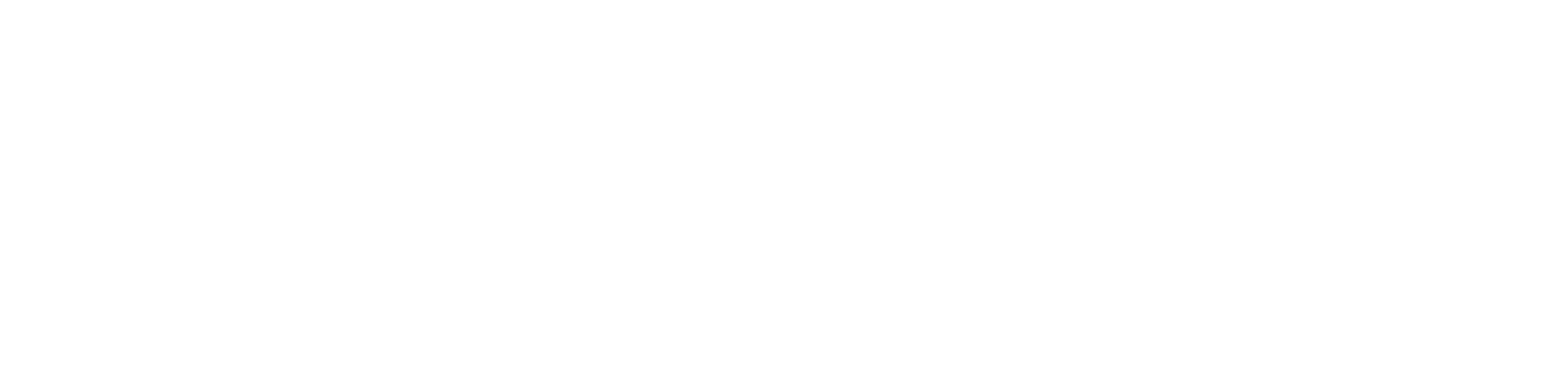 Nudges and soft law: le nuove stratificazioni del diritto tributario globale
28 maggio 2025 – Università degli studi di Ferrara
Alessandro Casanova

PhD Student

Università degli studi di Ferrara
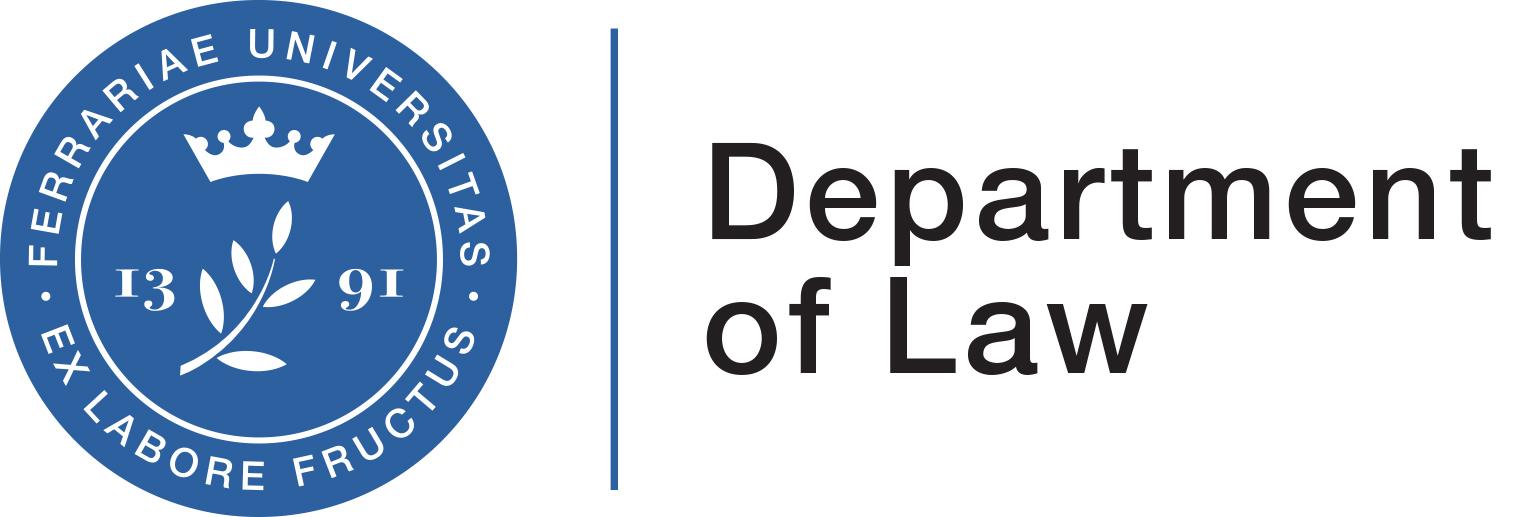 Nudges
Soft Law
Hard Law
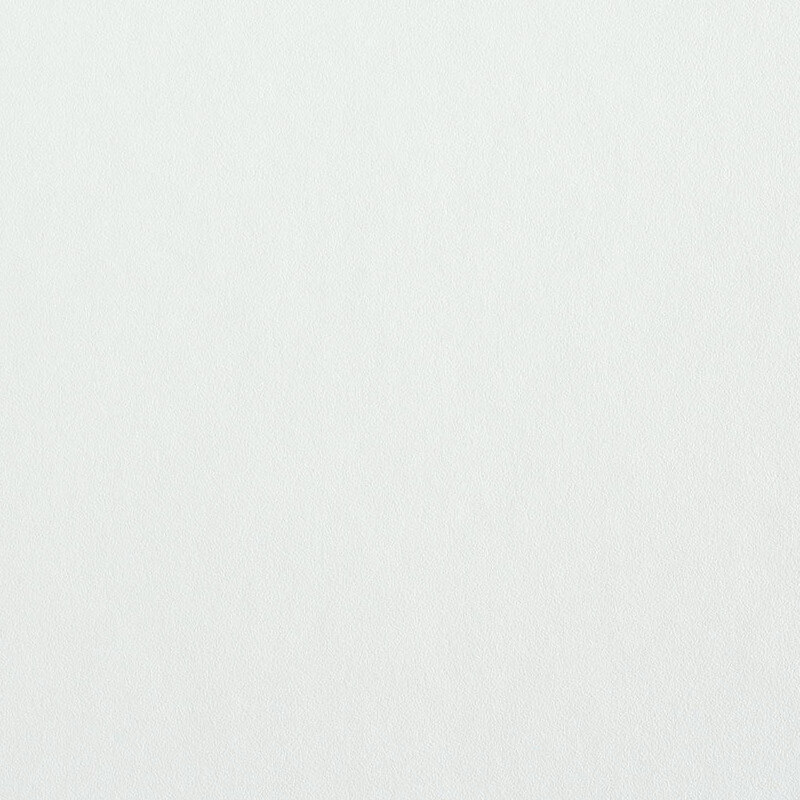 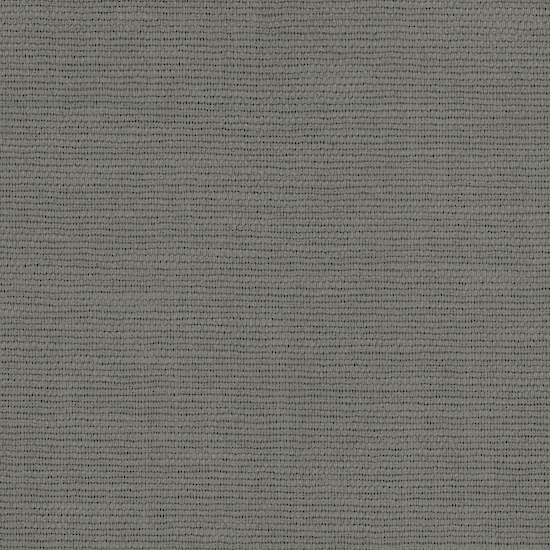 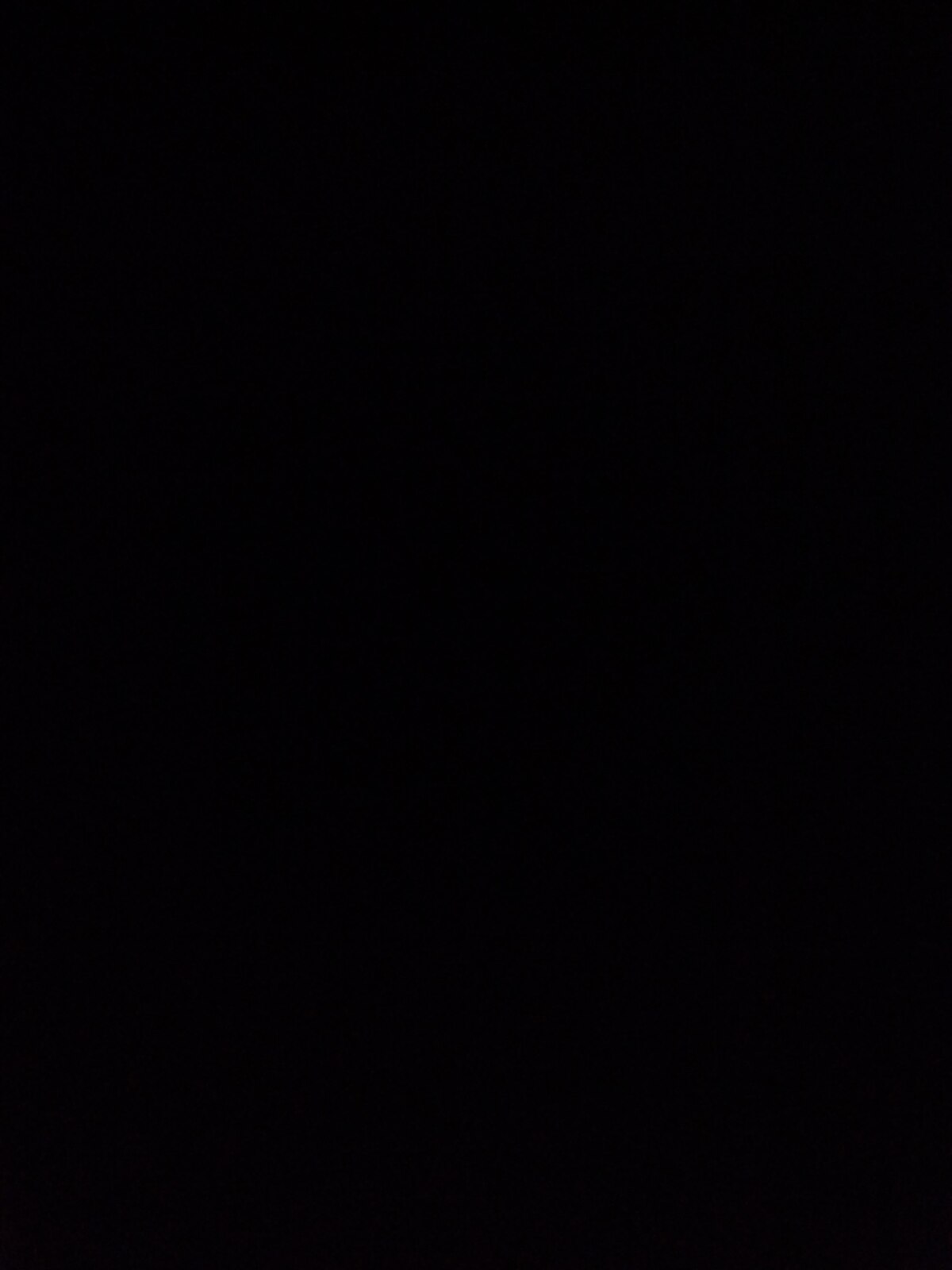 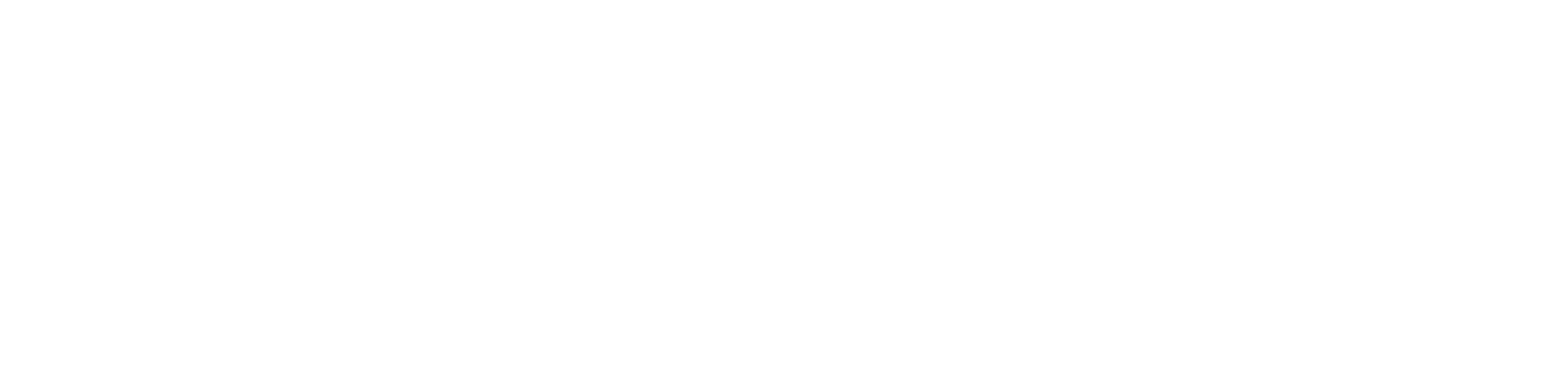 La prospettiva europea…
Articolo 288 TFUE
Regolamenti

Direttive

Decisioni
Pareri

Raccomandazioni
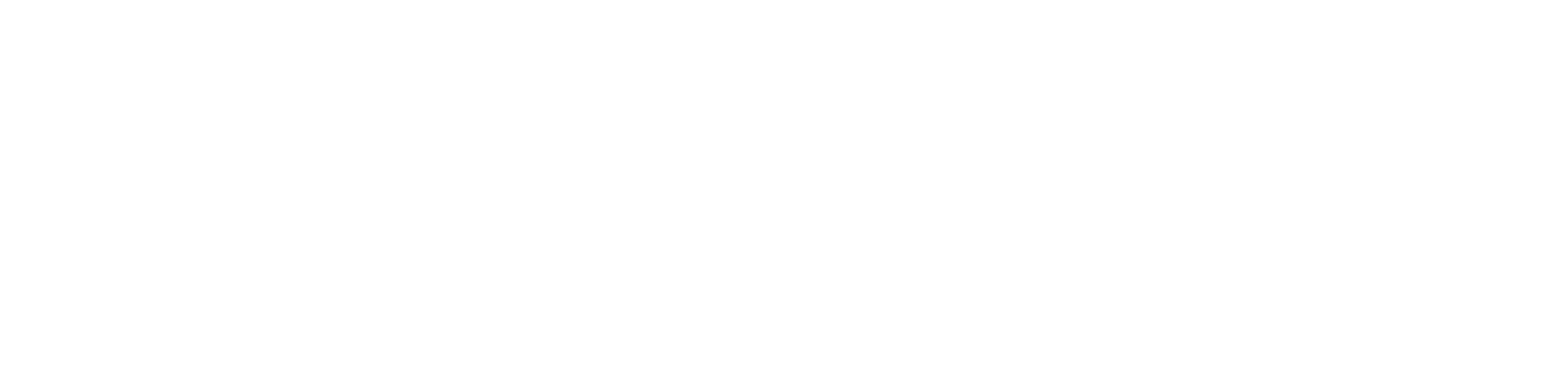 I Pareri nell’ordinamento giuridico europeo & il diritto tributario
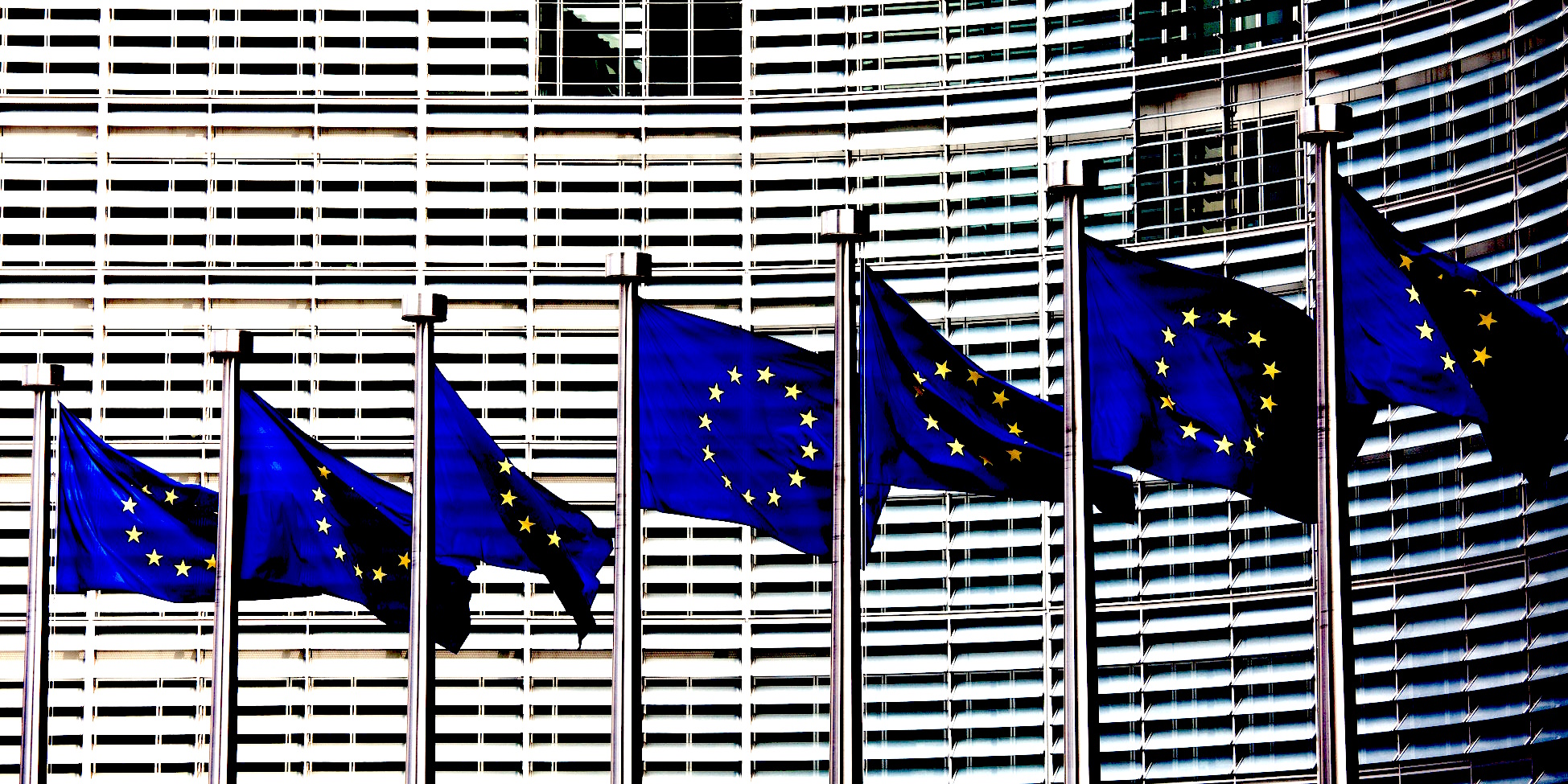 Atti non vincolanti, emanabili da tutte le istituzioni UE, soprattutto dalla Commissione.



Dirette in genere agli Stati membri, invitano a conformarsi a un certo comportamento.



Rappresentano iniziative d’ufficio, ma possono anche derivare da un impulso esterno (es. art. 117 TFUE).



Rilevanti sul piano interpretativo: influenzano l’interpretazione di norme interne e di atti vincolanti dell’UE (es. sentenza Grimaldi, C-322/88).



Indirizzo, stimolo e coordinamento nelle politiche.
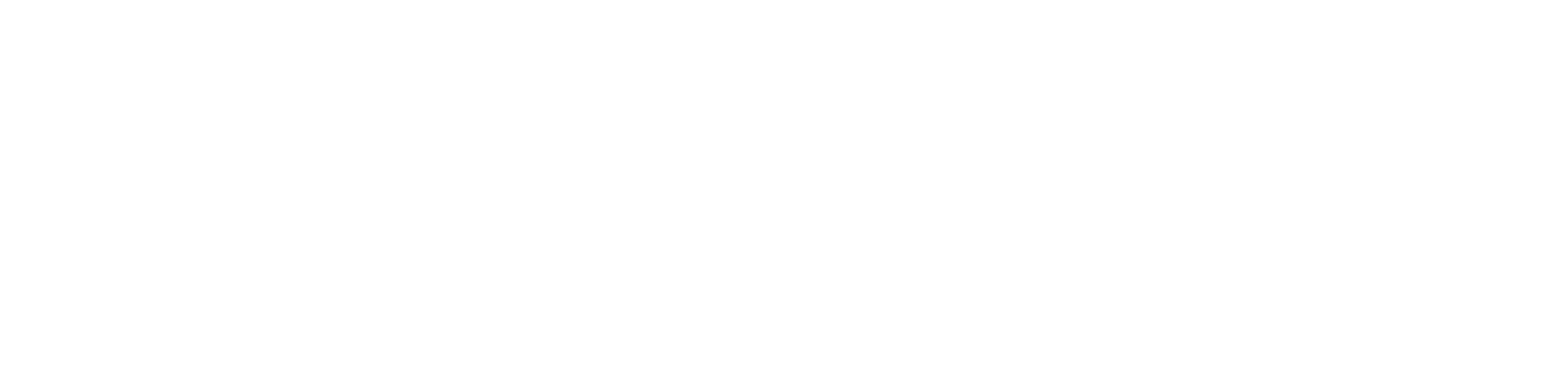 Le Raccomandazioni nell’ordinamento giuridico europeo & il diritto tributario
Anch’essi non vincolanti, ma con funzione diversa: servono a esprimere il punto di vista delle istituzioni su specifiche questioni.


In genere, derivano da un impulso esterno (es. consultazione obbligatoria o richiesta), ma esistono anche pareri d’iniziativa (es. art. 258 TFUE).


Possono avere un fine orientativo, mirando a influenzare il comportamento del destinatario, pur senza imporlo.


In alcuni casi, possono interferire con altri atti o trasformarsi in decisioni (Cimenteries, C-8 e 11/66).


Sono spesso richiesti espressamente dai Trattati (TFUE) e possono assumere rilievo giuridico indiretto, specie se connessi a norme vincolanti o a procedure precontenziose.
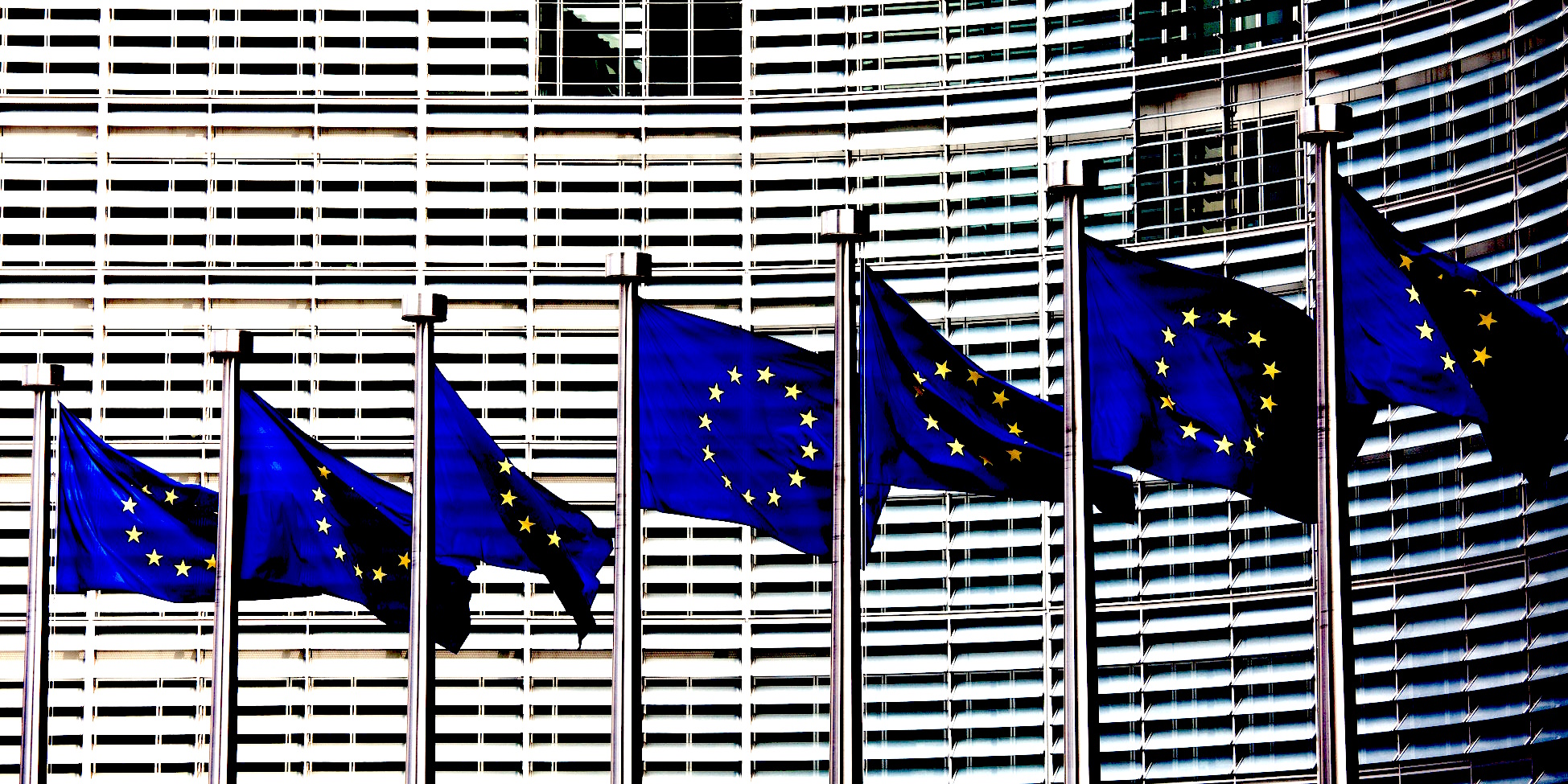 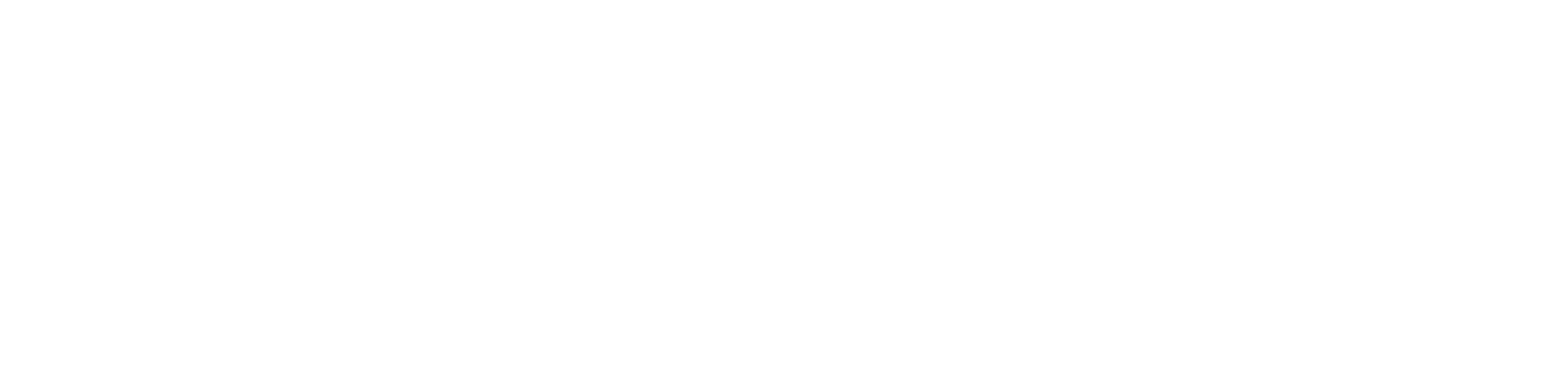 L’OCSE… e il soft law
OECD MODEL TAX CONVENTION ON INCOME AND ON CAPITAL
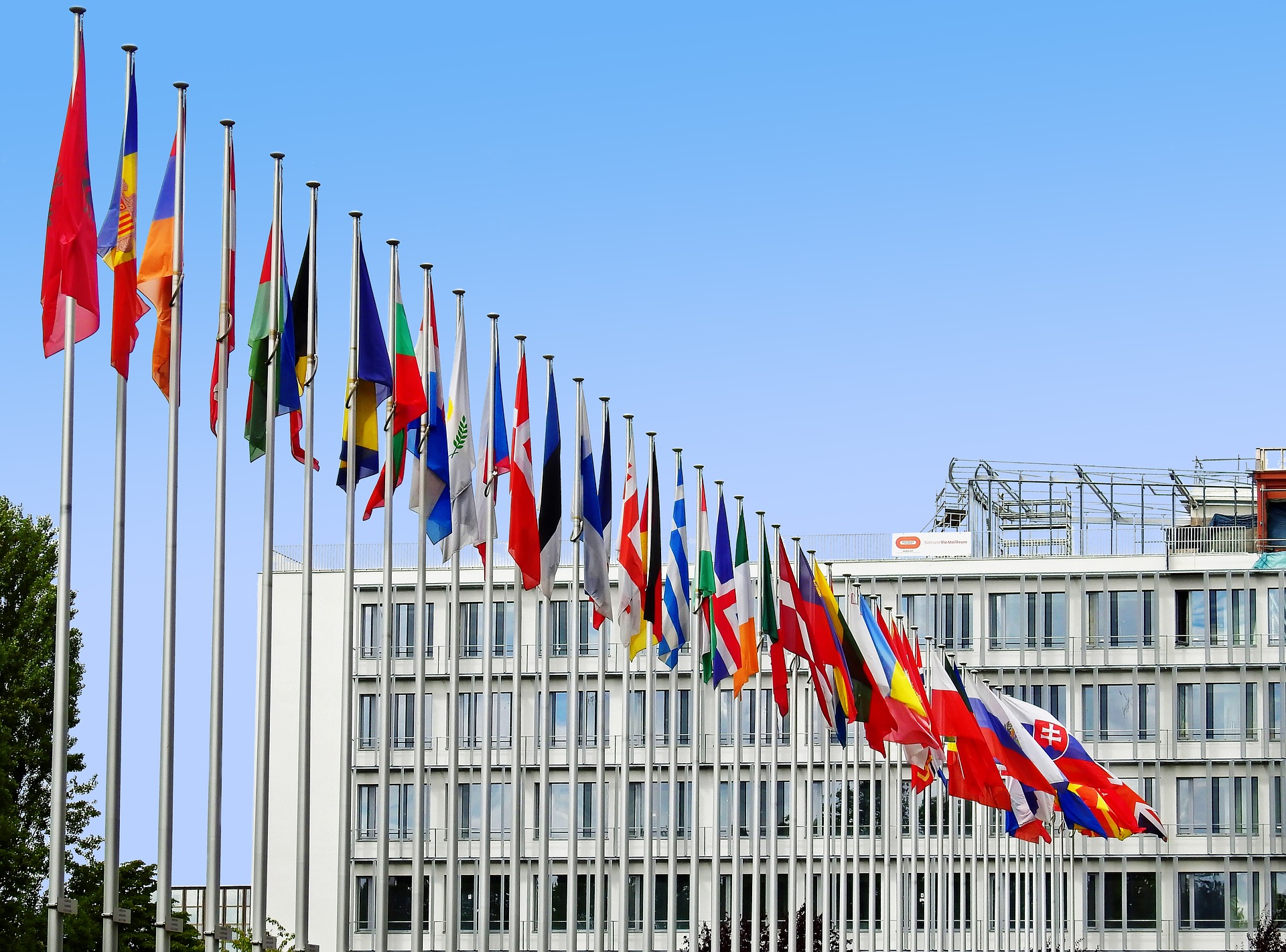 ORDINANZA DEL 04/09/2023 N. 25690/5 - CORTE DI CASSAZIONE
COMMENTARIO
Il Commentario OCSE al modello di convenzioni contro le doppie imposizioni non ha valore normativo, ma costituisce solo una raccomandazione diretta ai Paesi aderenti. In ossequio a questo principio, già espresso dalla Cassazione con la sentenza n. 6242 del 2020, la Suprema Corte ha respinto il ricorso di un contribuente, il quale chiedeva l’applicazione diretta del Commentario OCSE, in quanto “fonte del diritto internazionale”. Nel caso di specie, la Cassazione ricorda, invece, che il Commentario ha esclusivamente natura di “soft law”e, pertanto, non è vincolante
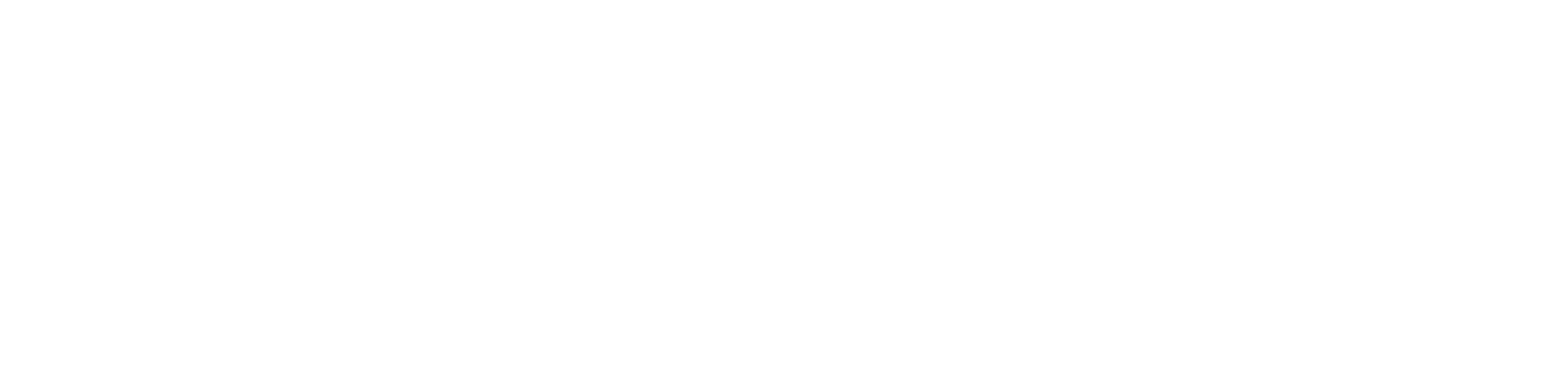 TUTTO VERO MA…
Convenzione di Vienna sul diritto dei trattati (1969)
Articolo 31 lettera b)
"Un trattato deve essere interpretato in buona fede secondo il senso ordinario da attribuire ai termini del trattato nel loro contesto e alla luce del suo oggetto e del suo scopo."[...]"Si terrà conto, insieme al contesto: [...]b) di ogni prassi successiva nell'applicazione del trattato che stabilisca l'accordo delle parti in merito alla sua interpretazione."
Il Commentario OCSE può assumere valore vincolante quando riflette una prassi comune e accettata dagli Stati contraenti come interpretazione autentica del trattato

quando entrambi gli Stati contraenti lo utilizzano per interpretare in modo coerente la Convenzione;

oppure quando il Commentario in vigore alla data della stipula o dell’applicazione del trattato è stato esplicitamente richiamato o recepito.
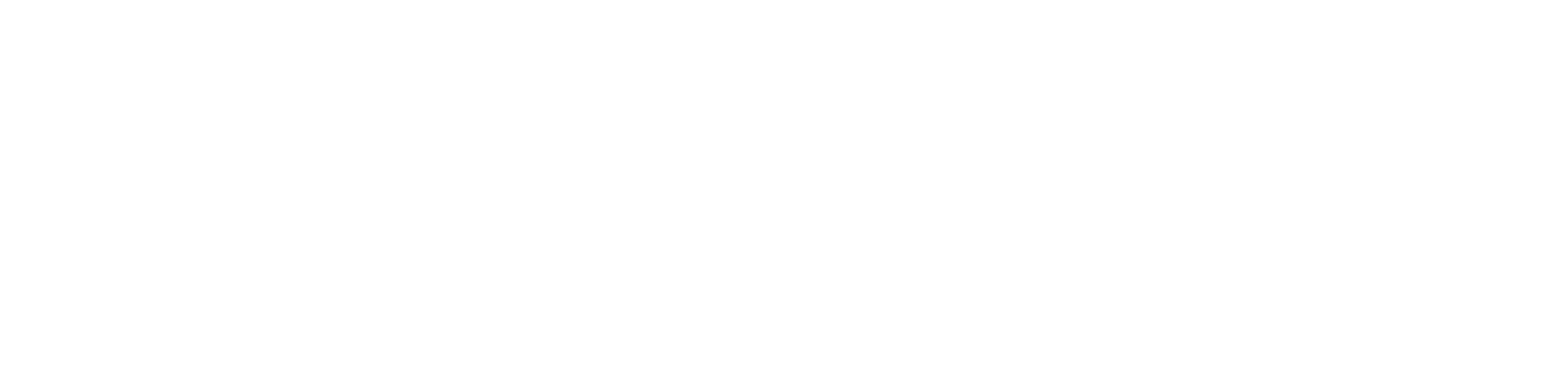 In conclusione…
Rilevanza interpretativa… Commentario OCSE, GloBE Model Rules Pillar 2



Armonizzazione indiretta… Pareri e Raccomandazioni UE



Orientamento amministrativo… circolari interne dell’Agenzia dell’Entrate



Legittimazione delle prassi… circolari interne dell’Agenzia dell’Entrate
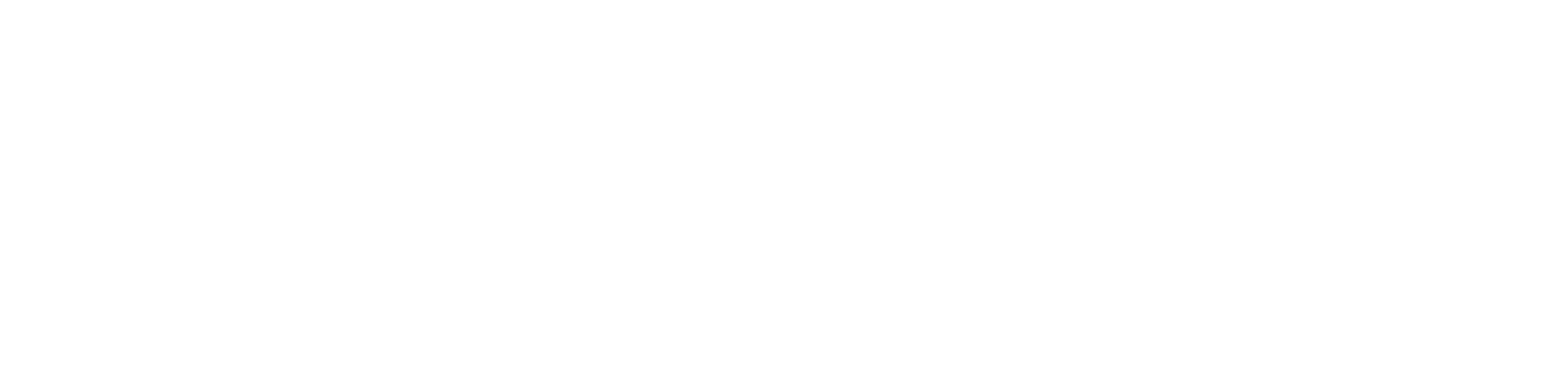 Thank You!
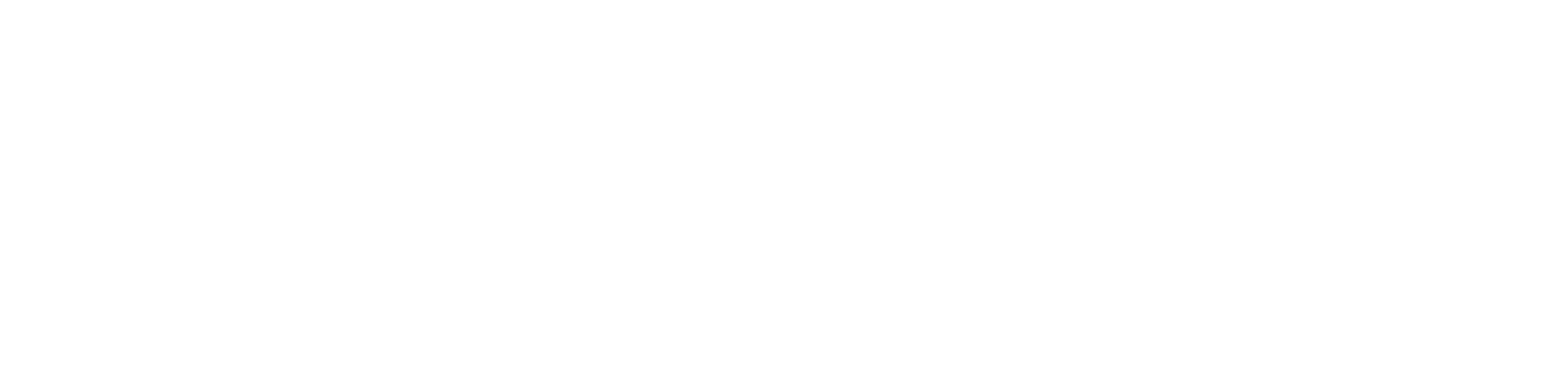